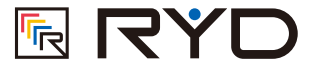 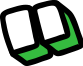 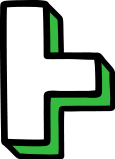 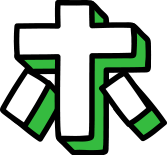 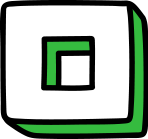 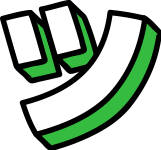 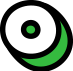 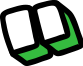 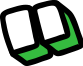 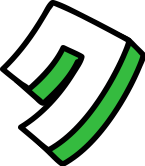 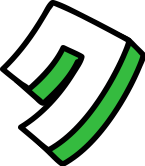 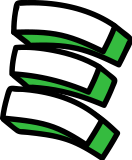 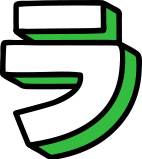 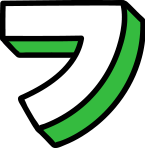 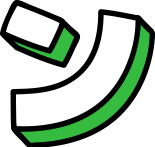 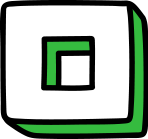 第1回追加2　Codey Rockyを光らせてみよう！
ひか
だい　　　かいついか
ロッキー
コーディ
もくじ
目次
プログラミングの準備
本日のミッション！
じゅんび
ほんじつ
じゅんび
プログラミングの準備
ロッキー
コーディ
CodeyとRockyをつなげよう
Codey
Rocky
コーディー
ロッキー
Codey Rocky
コーディー ロッキー
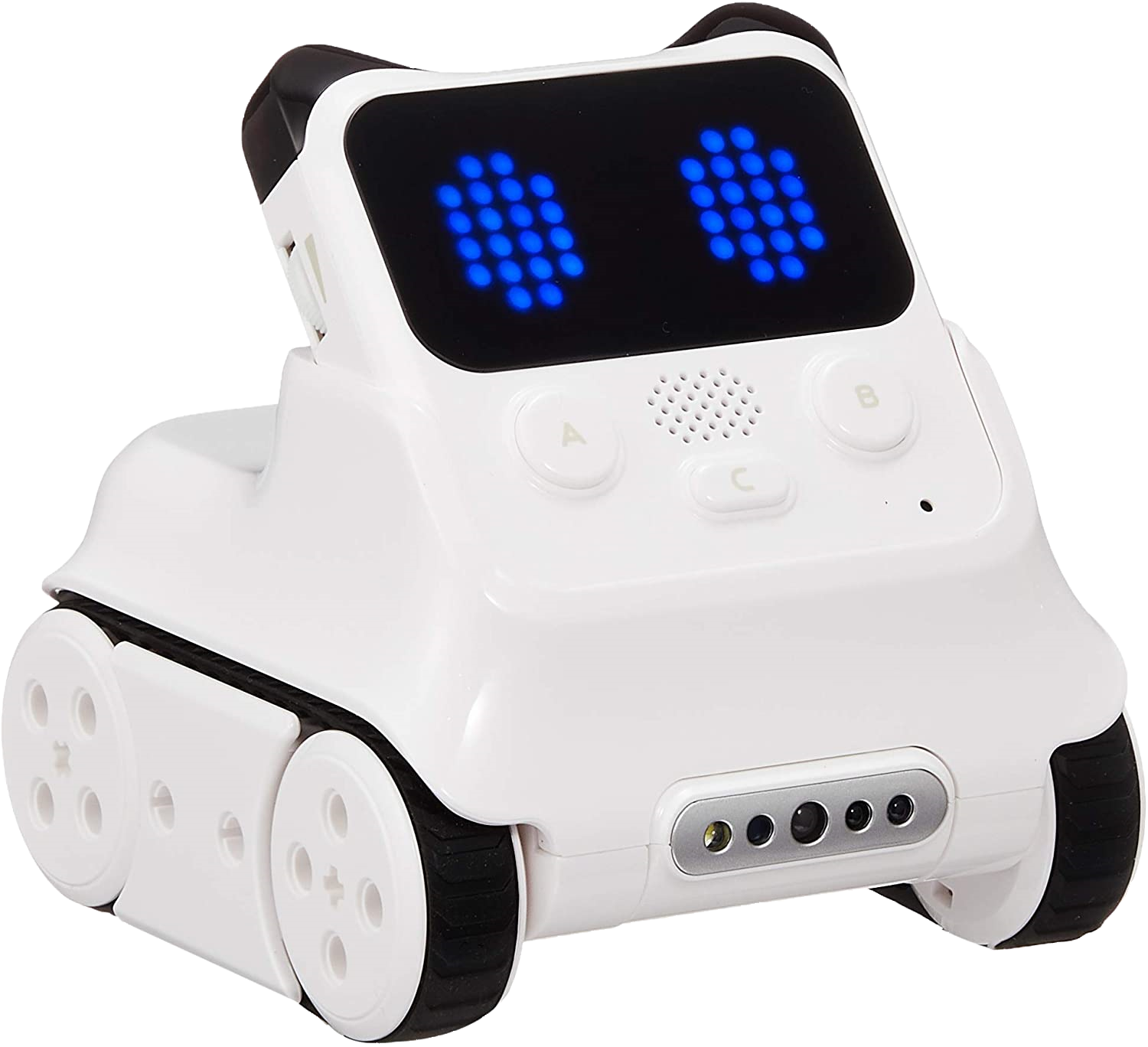 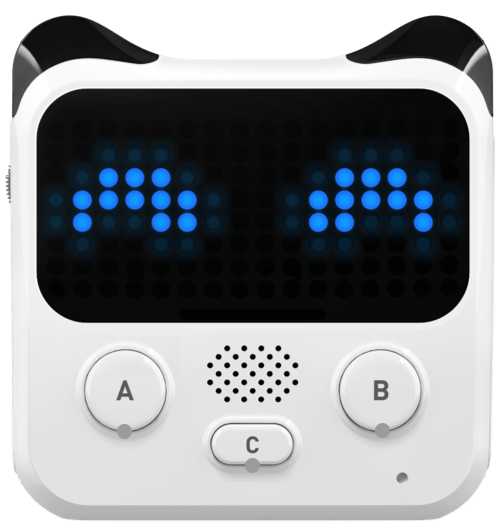 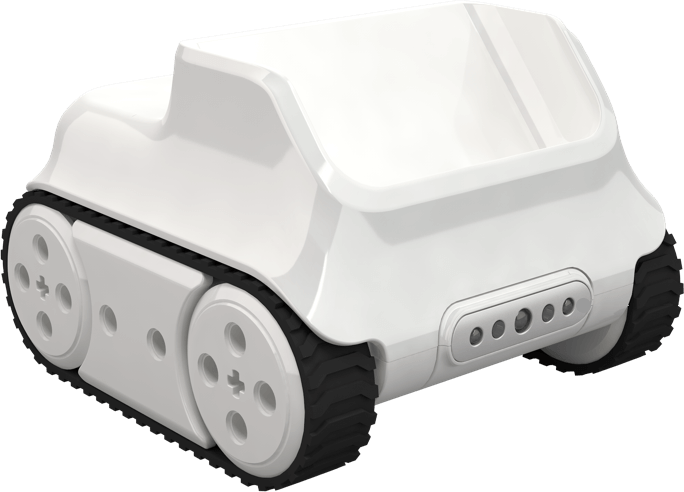 パソコンとつなげよう
USBケーブルでパソコンとつなげよう!
ユーエスビー
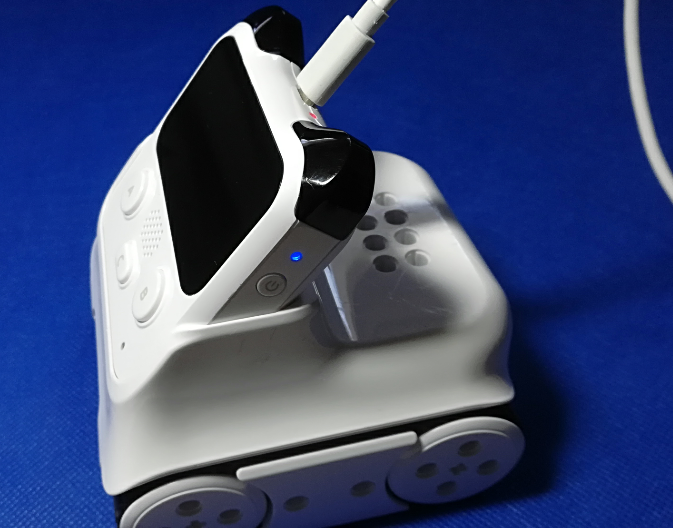 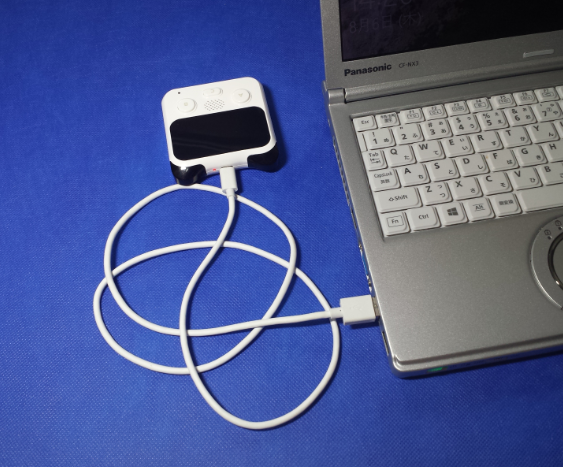 電源スイッチ
でんげん
ボタンを押して電源を入れよう。青いランプが点灯するよ。
い
あお
てんとう
お
でんげん
きどう
エムブロック
mBlockを起動しよう
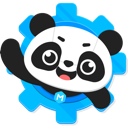 パソコンのデスクトップにある
「mBlock」のアイコンをダブルクリックしよう！
mBlock
エムブロック
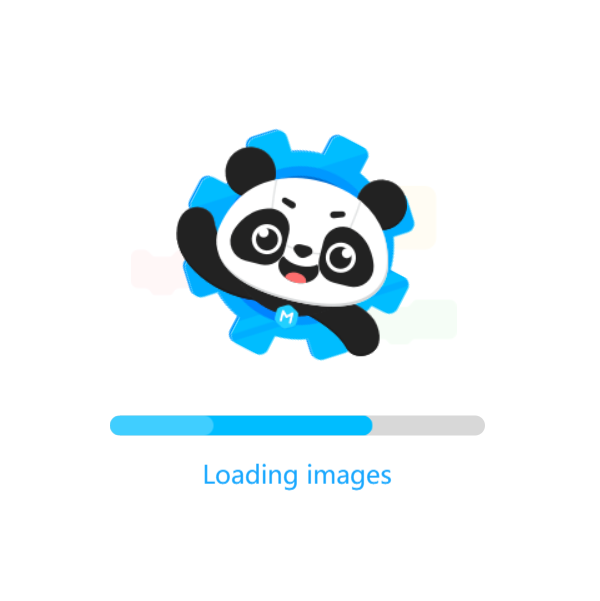 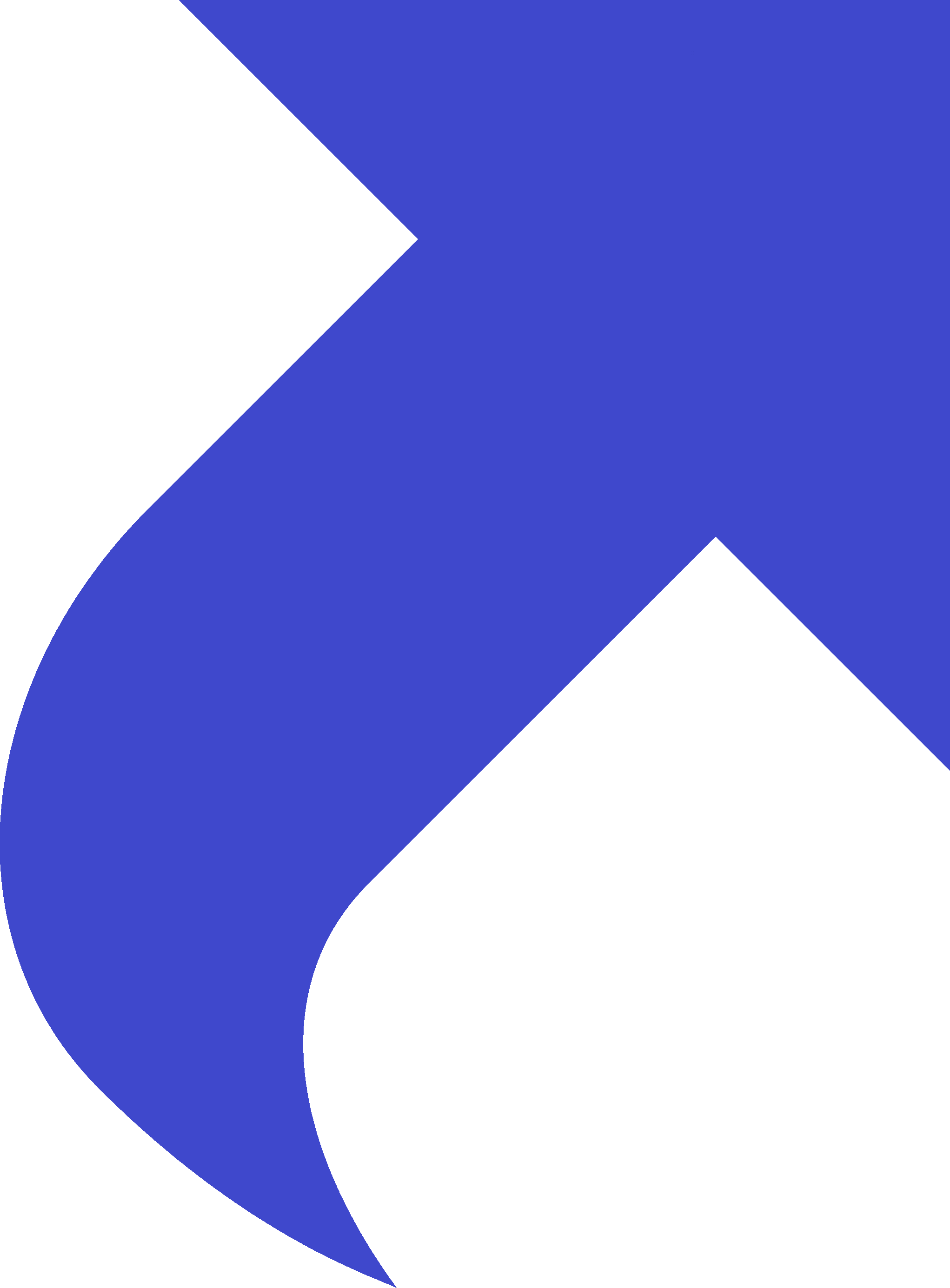 mBlockが起動します。
きどう
エムブロック
ほんじつ
本日のミッション！
かだい
課題をクリアしよう！
コーディ
ロッキー
ひか
ミッション： Codey Rockyを光らせてみよう！
Codeyのボタンを押したときに、RockyのLEDライトを光らせよう！
コーディ
お
ひか
ロッキー
コーディ
ロッキー
ひか
ミッション： Codey Rockyを光らせてみよう！
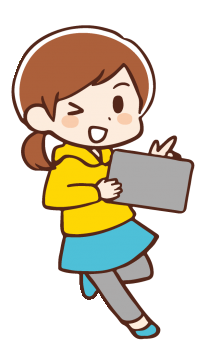 押すボタンによって、ライトの色が変わるね！
お
いろ
か
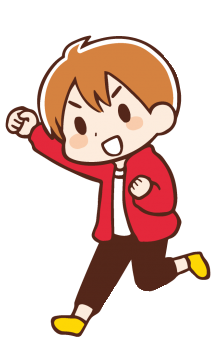 Codeyでは「光」から、いろんな色を指定できるんだ！
早速やってみよう！
ひかり
いろ
してい
コーディ
さっそく
コーディ
ロッキー
ひか
ミッション： Codey Rockyを光らせてみよう！
タブ
「デバイス」タブからCodeyを選択しよう！
コーディ
せんたく
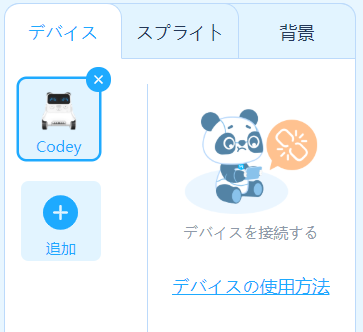 Codey
（クリックすると枠が青くなり、
　　　　選択された状態となります。）
コーディ
わく
あお
せんたく
じょうたい
ひかり
お
うご
【光①】　 Aボタンを押したときの動き
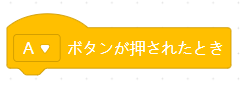 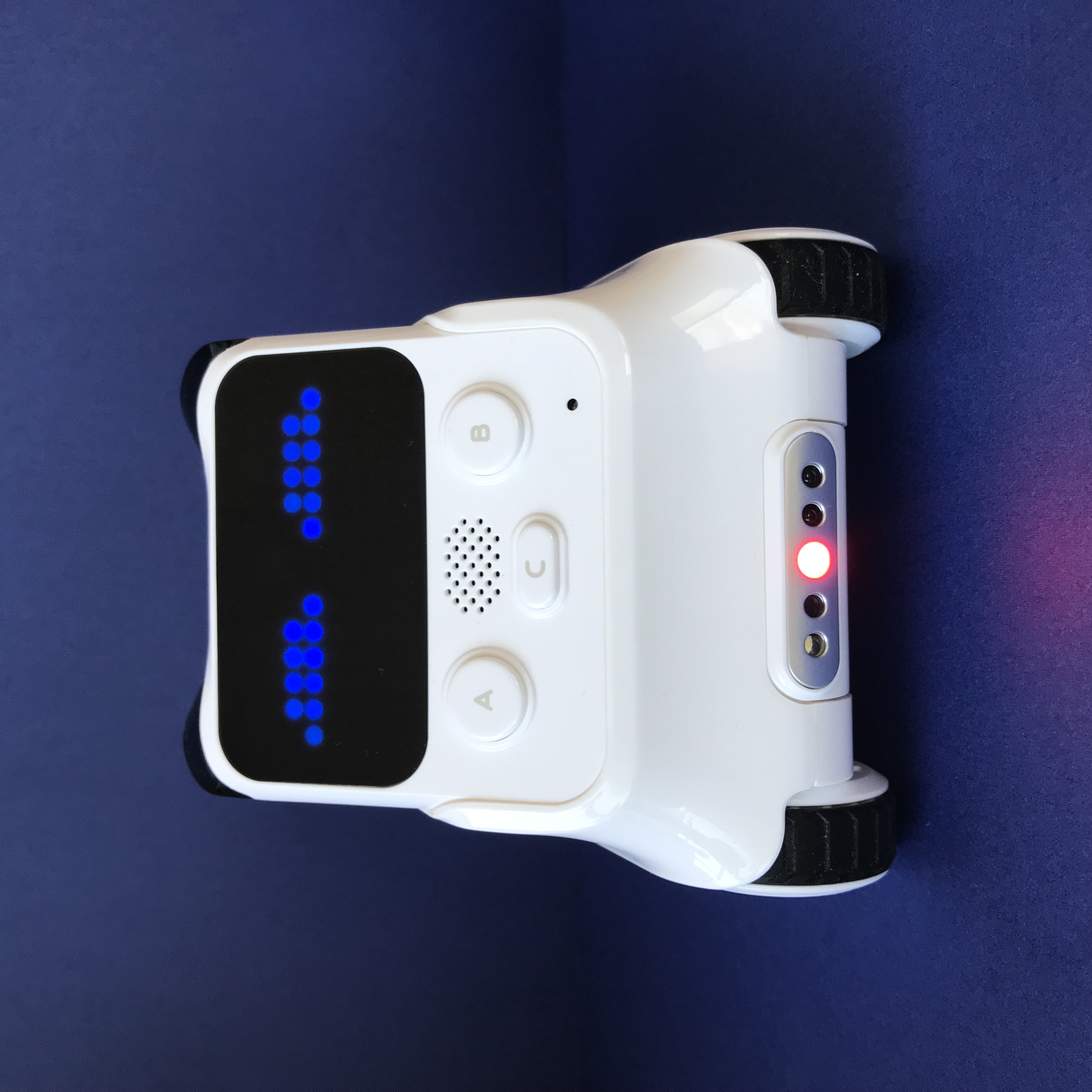 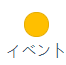 「イベント」から　　　　　　　　を選ぶ。
えら
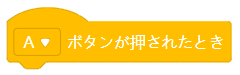 ひかり
お
うご
【光①】　 Aボタンを押したときの動き
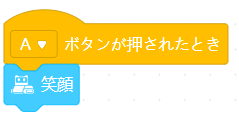 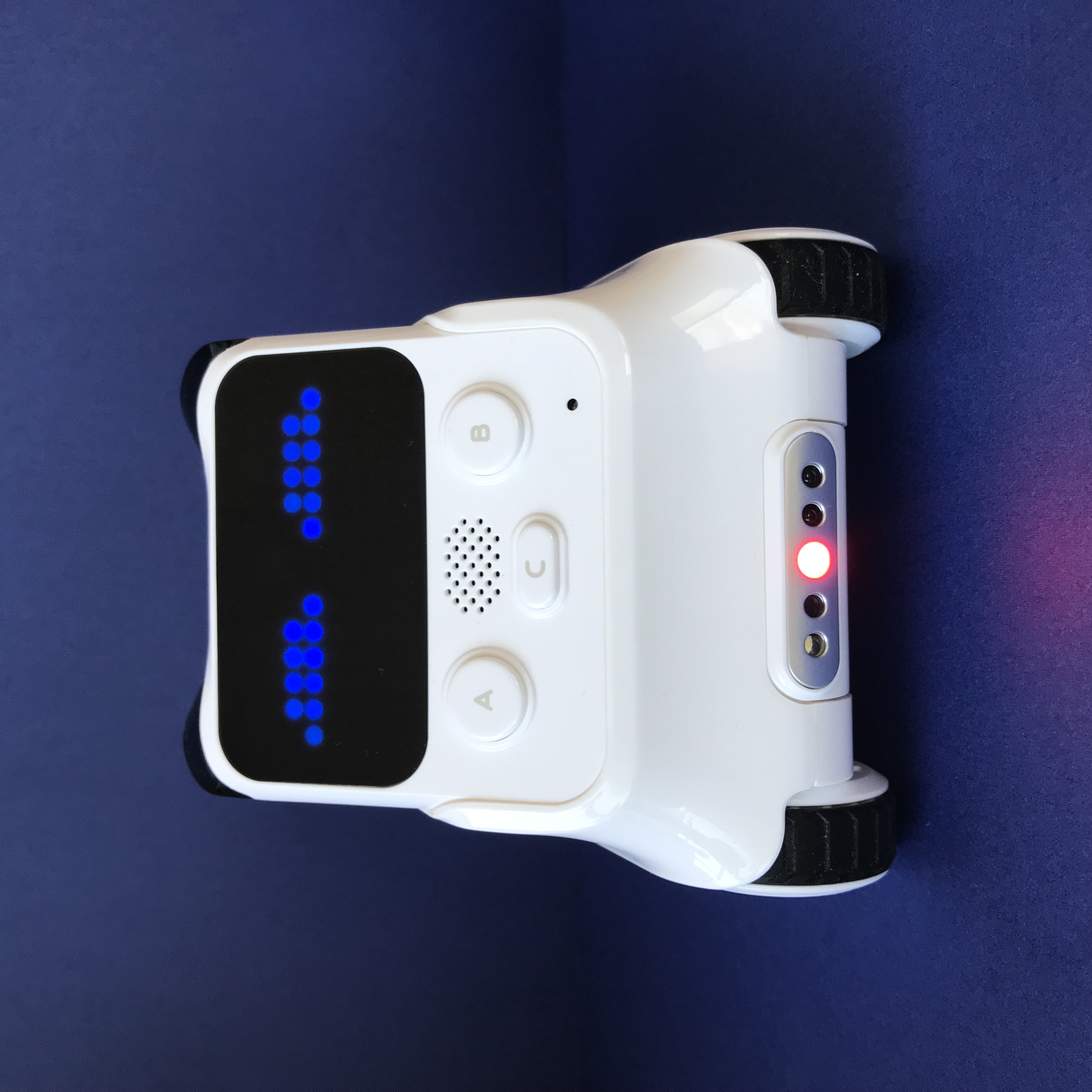 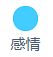 「感情」から　　　　を選ぶ。
かんじょう
えら
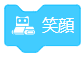 ひかり
お
うご
【光①】　 Aボタンを押したときの動き
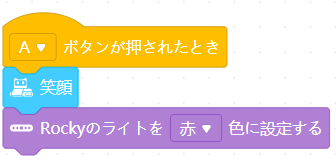 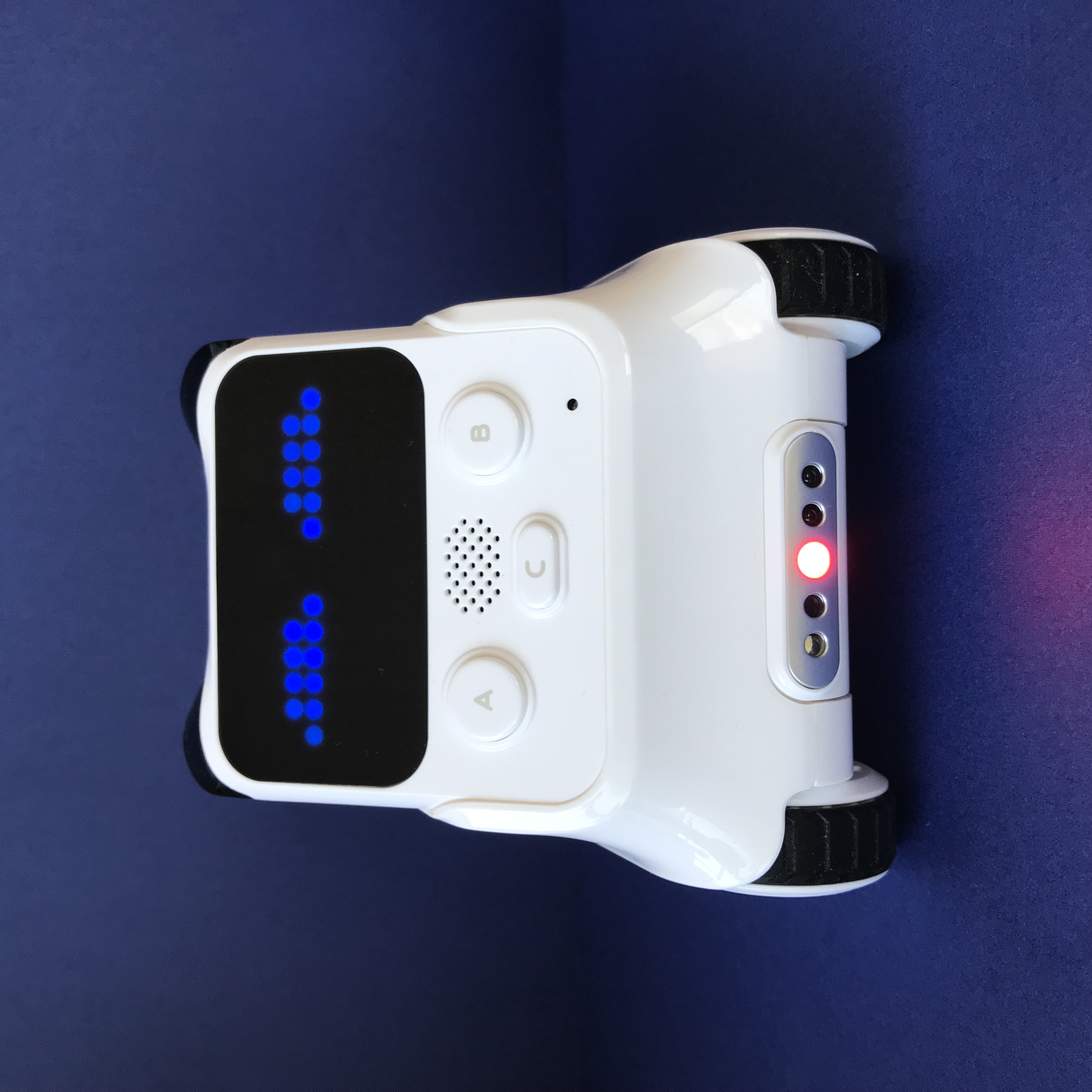 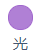 「光」から　　　　　　　　　　　を選ぶ。
ひかり
えら
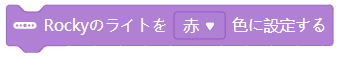 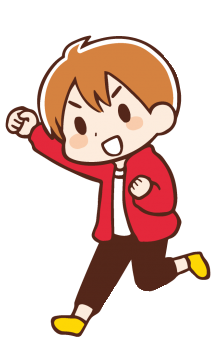 できたかな？
次はBボタンを押したときの光を設定しよう！
つぎ
お
ひかり
せってい
ひかり
お
うご
【光②】　 Bボタンを押したときの動き
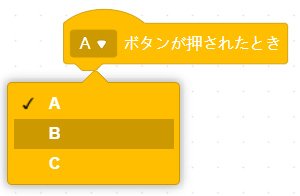 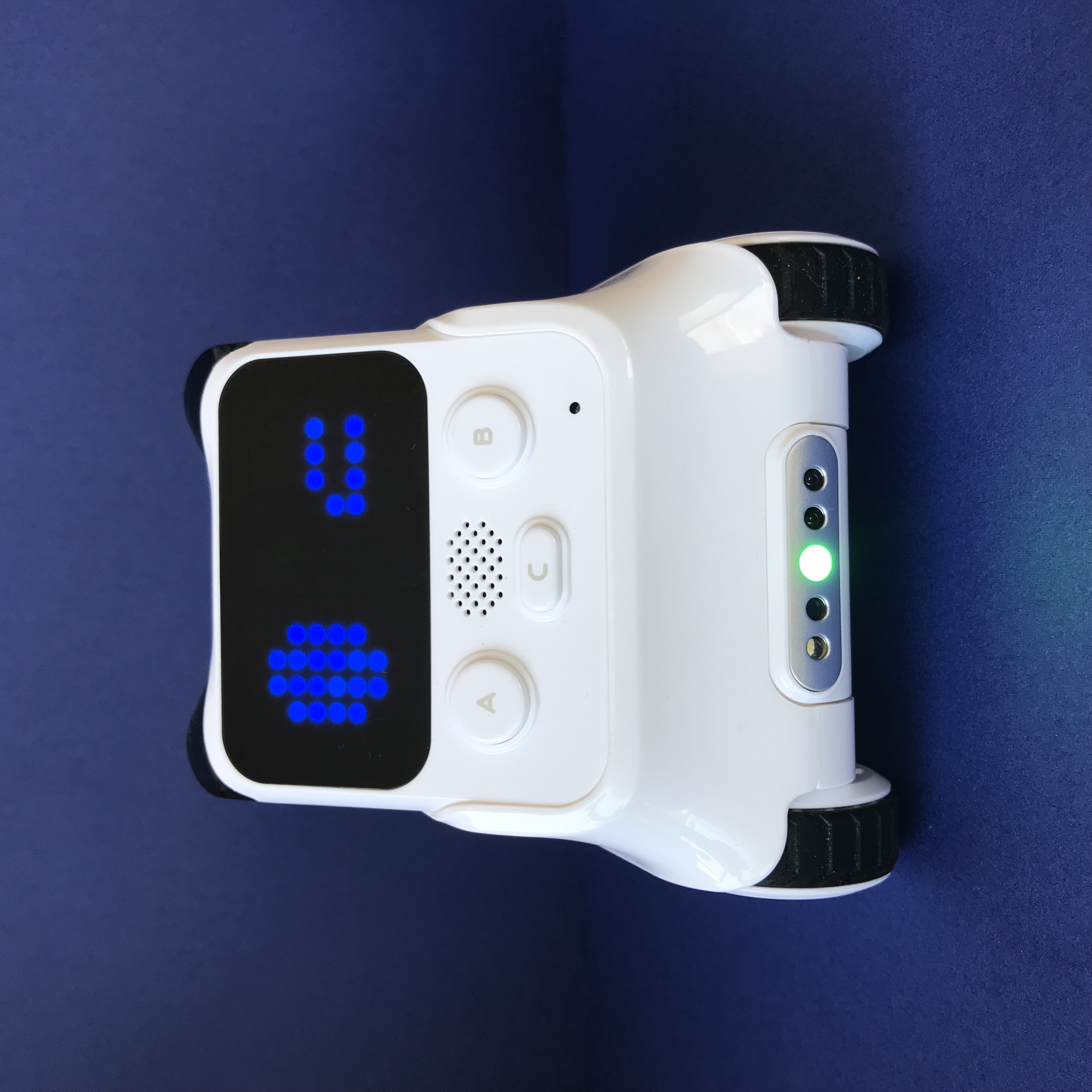 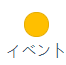 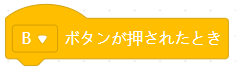 「イベント」から　　　　　　　　を選ぶ。
えら
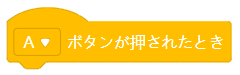 をクリックし、「Bボタンが押されたとき」に変更する。
お
へんこう
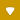 ひかり
お
うご
【光②】　 Bボタンを押したときの動き
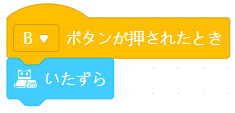 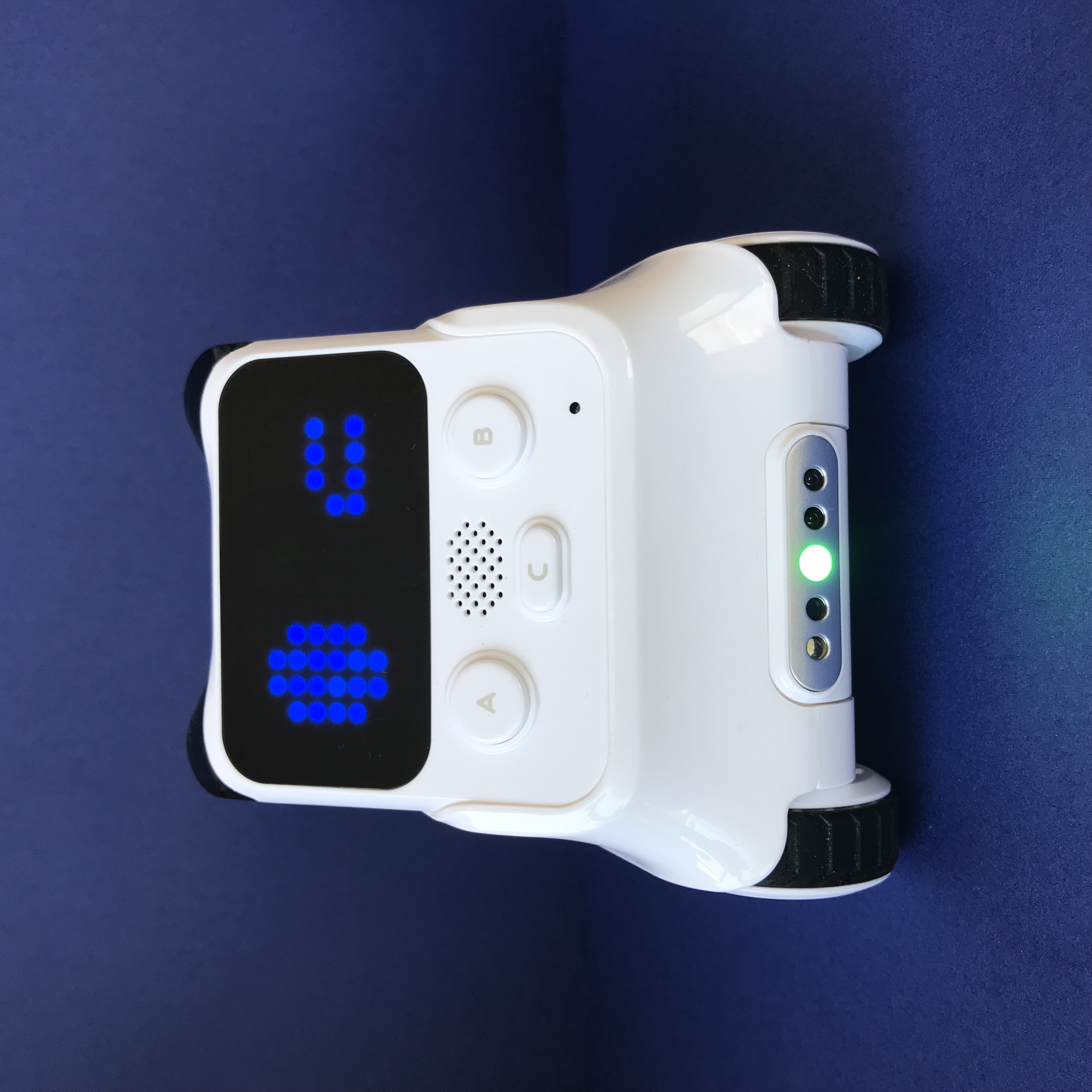 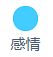 「感情」から　　　　を選ぶ。
かんじょう
えら
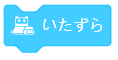 ひかり
お
うご
【光②】　 Bボタンを押したときの動き
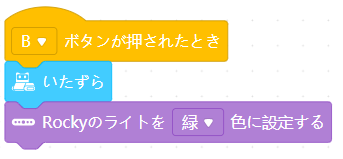 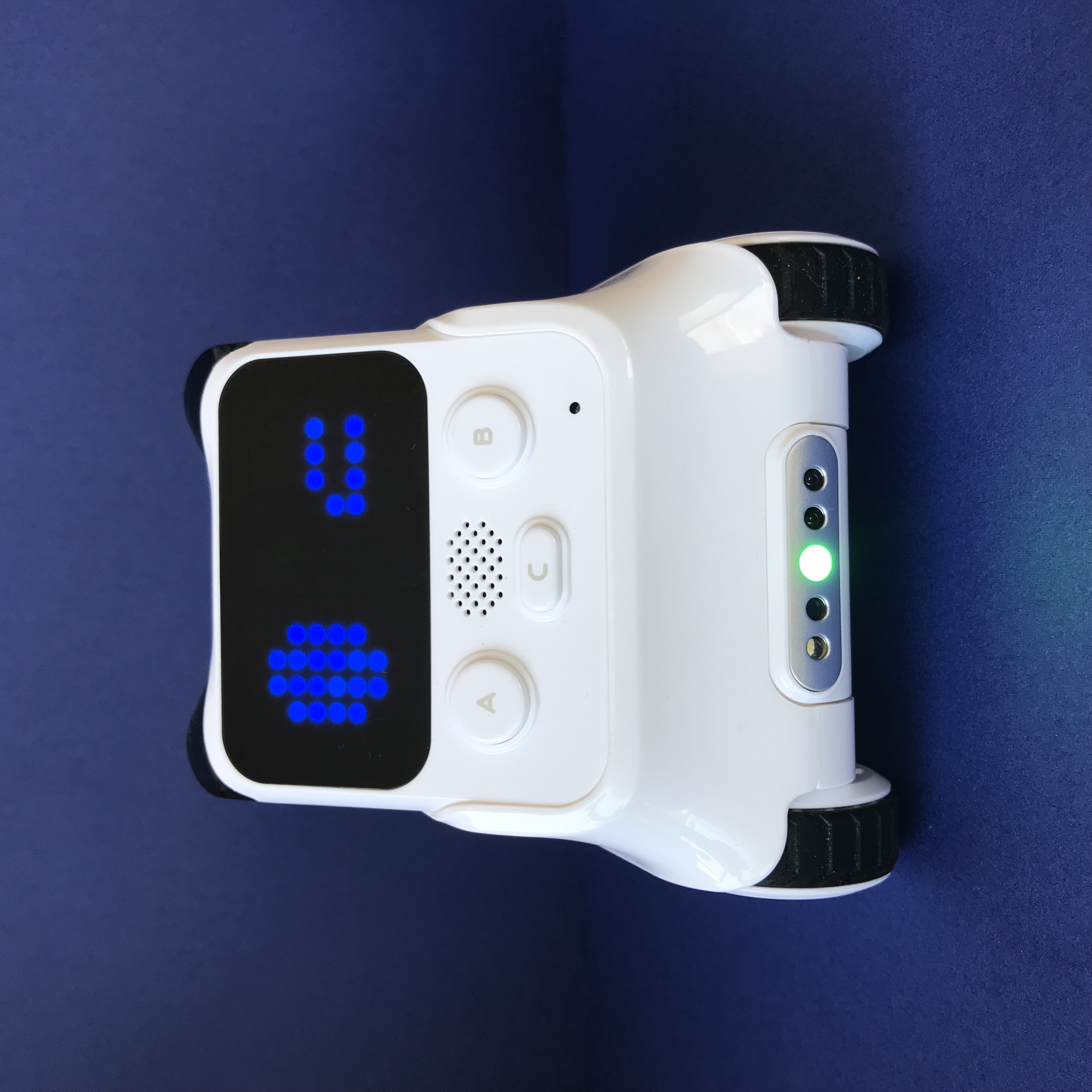 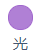 「光」から　　　　　　　　　　　を選ぶ。
ひかり
えら
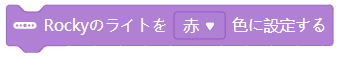 をクリックし、「緑色」に変更する。
みどりいろ
へんこう
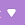 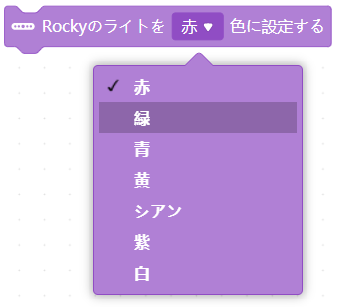 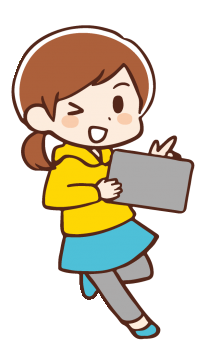 作るときのポイントがわかったかな？
次はCボタンを押したときの光を設定しよう！
つく
つぎ
お
ひかり
せってい
ひかり
お
うご
【光③】　 Cボタンを押したときの動き
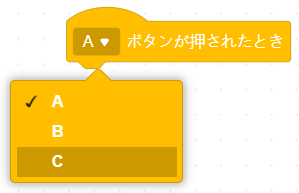 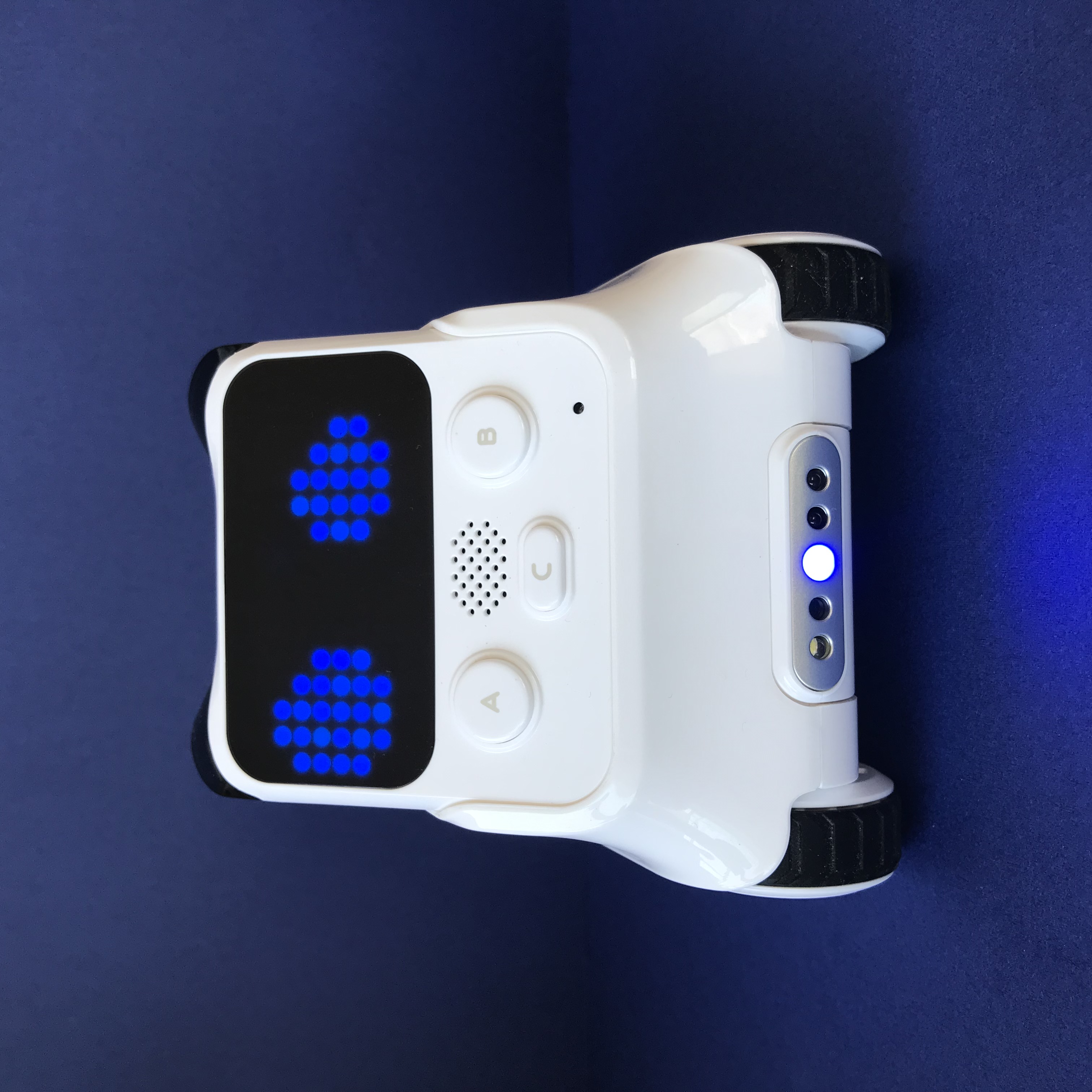 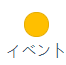 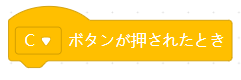 「イベント」から　　　　　　　　を選ぶ。
えら
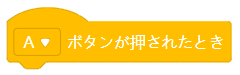 をクリックし、「Cボタンが押されたとき」に変更する。
お
へんこう
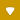 ひかり
お
うご
【光③】　 Cボタンを押したときの動き
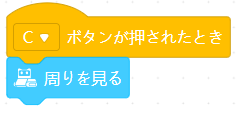 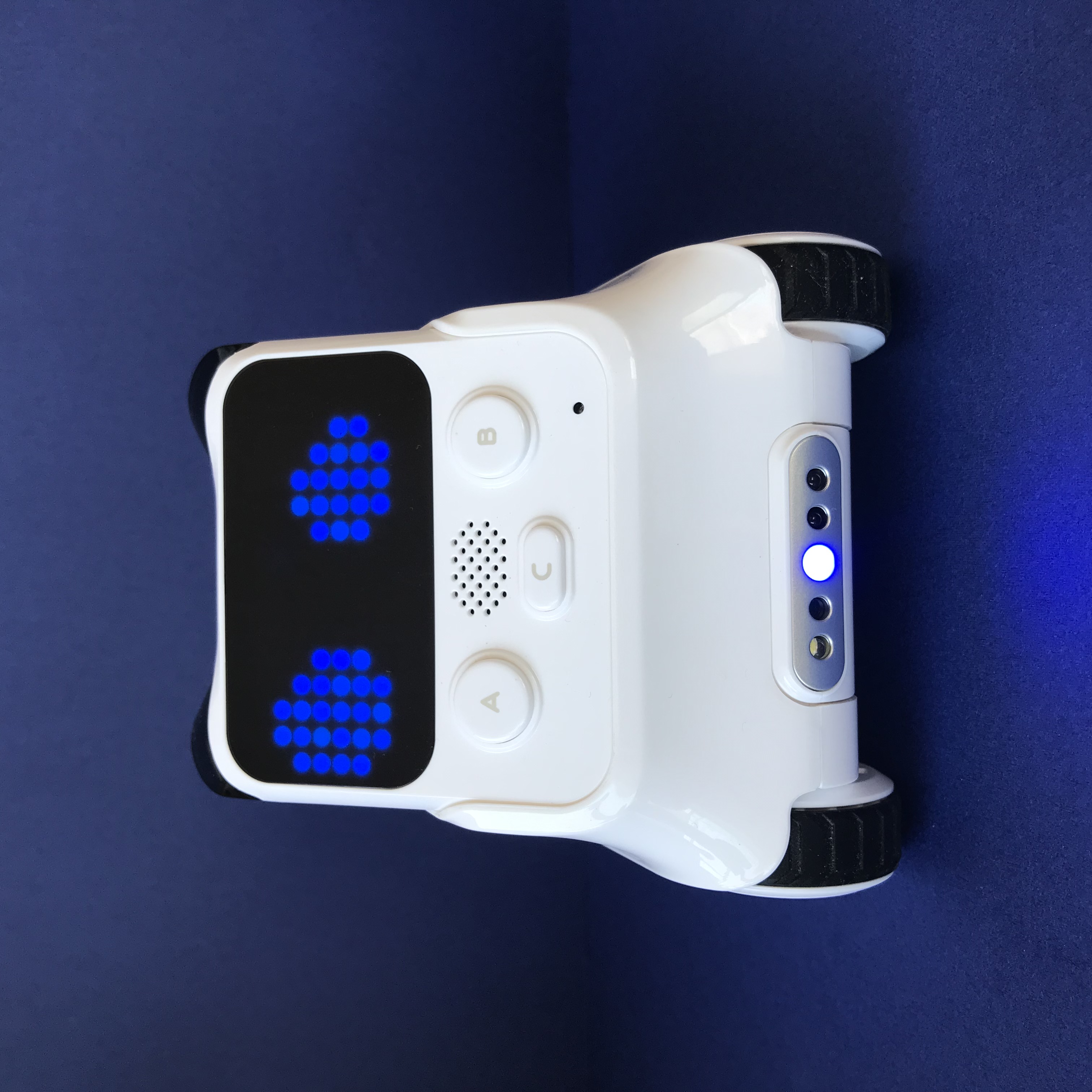 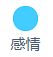 「感情」から　　　　　を選ぶ。
えら
かんじょう
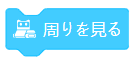 ひかり
お
うご
【光③】　 Cボタンを押したときの動き
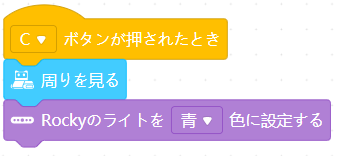 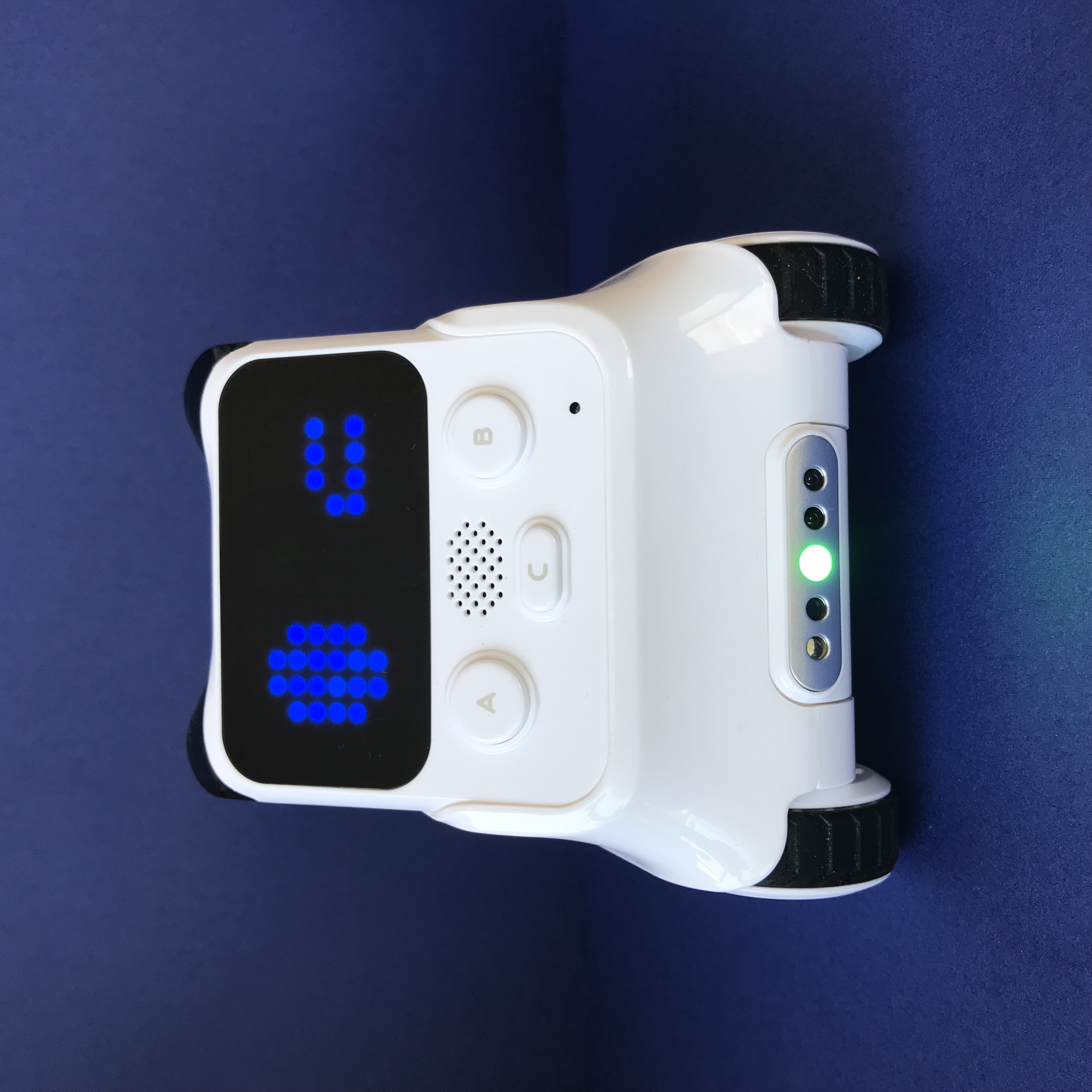 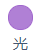 「光」から　　　　　　　　　　　を選ぶ。
ひかり
えら
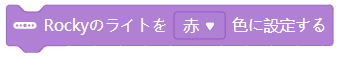 をクリックし、「青色」に変更する。
あおいろ
へんこう
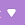 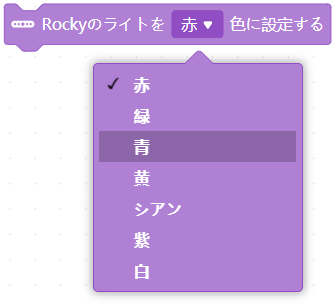 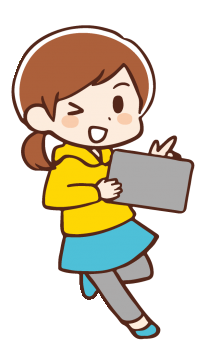 プログラムが完成したね！
Codeyにアップロードして動かしてみよう！
かんせい
うご
コーディ
コーディ
ロッキー
ひか
ミッション： Codey Rockyを光らせてみよう！
プログラムをパソコンに保存しよう！
ほぞん
ファイル　　→　「コンピュータに保存」を選択する
ほぞん
せんたく
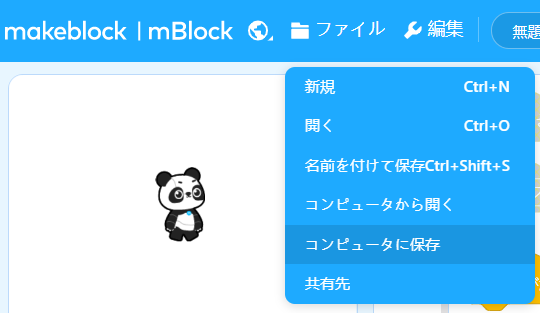 保存する
コーディ
ロッキー
ひか
ミッション： Codey Rockyを光らせてみよう！
ファイル名を「 （自分の名前）どうにゅう2ひかり」にして
　　　　　　　　　　　　　　　　　　　　　　　　「保存」ボタンを押す
めい
じぶん
なまえ
ほぞん
お
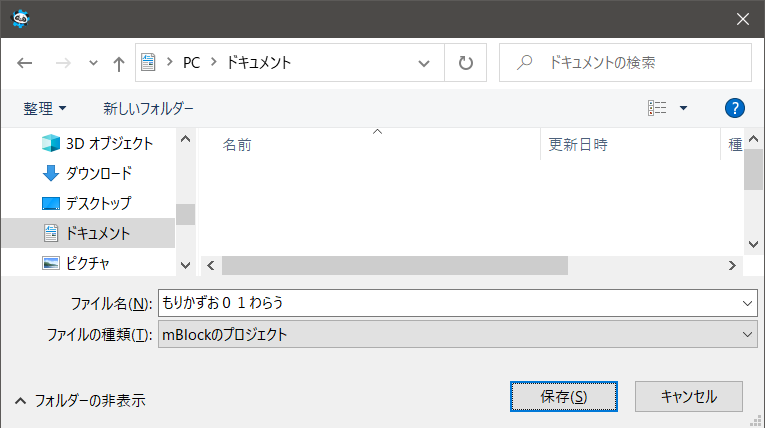 （じぶんのなまえ）ついか1-22ひかり
コーディ
ロッキー
ひか
ミッション： Codey Rockyを光らせてみよう！
プログラムをCodeyにアップロードしよう！
コーディ
Codeyの電源ランプが青になっていることを確かめる。
コーディ
でんげん
あお
たし
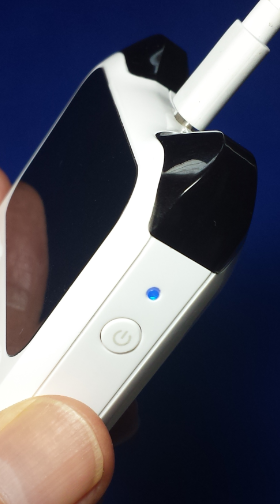 コーディ
ロッキー
ひか
ミッション： Codey Rockyを光らせてみよう！
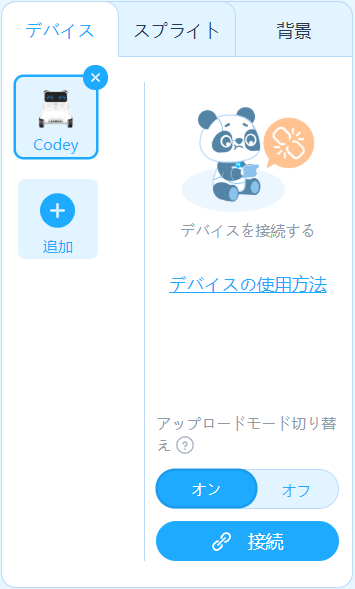 接続ボタンを押す。
お
せつぞく
コーディ
ロッキー
ひか
ミッション： Codey Rockyを光らせてみよう！
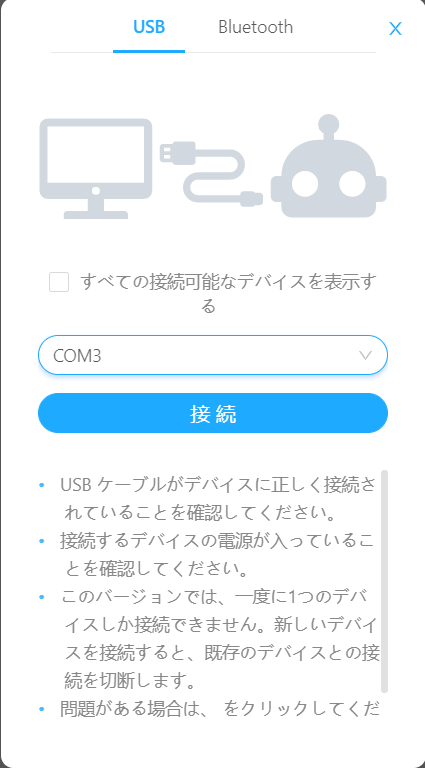 ダイアログの接続ボタンを押す。
お
せつぞく
保存する
コーディ
ロッキー
ひか
ミッション： Codey Rockyを光らせてみよう！
アップロードボタンを押す。
お
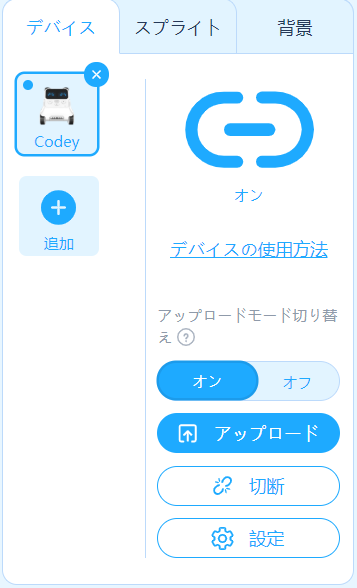 Codeyにプログラムが
書き込まれるよ。
コーディ
か
こ
保存する
コーディ
ロッキー
ひか
ミッション： Codey Rockyを光らせてみよう！
プログラムを動かそう！
うご
CodeyのUSBケーブルを抜き、アップロードしたプログラムが動くか確かめよう！
コーディ
ユーエスビー
ぬ
うご
たし
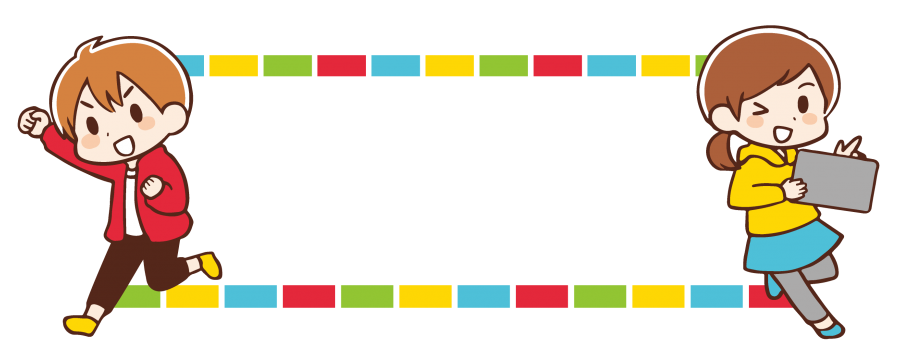 命令通りに動いたかな？
うご
めいれいどお
おつかれさまでした！がんばったね！